Monday, 27 April 2020
Secondary geography
Fashion’s Dirty Secrets
A series of lessons based around the problem of fashion for the 3rd year during school closure .
Fashion’s Dirty Secrets
Lesson 1
Monday, 27 April 2020
Secondary geography
Fashion’s Dirty Secrets
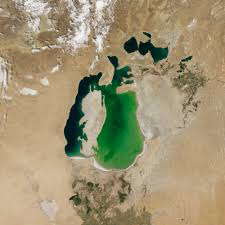 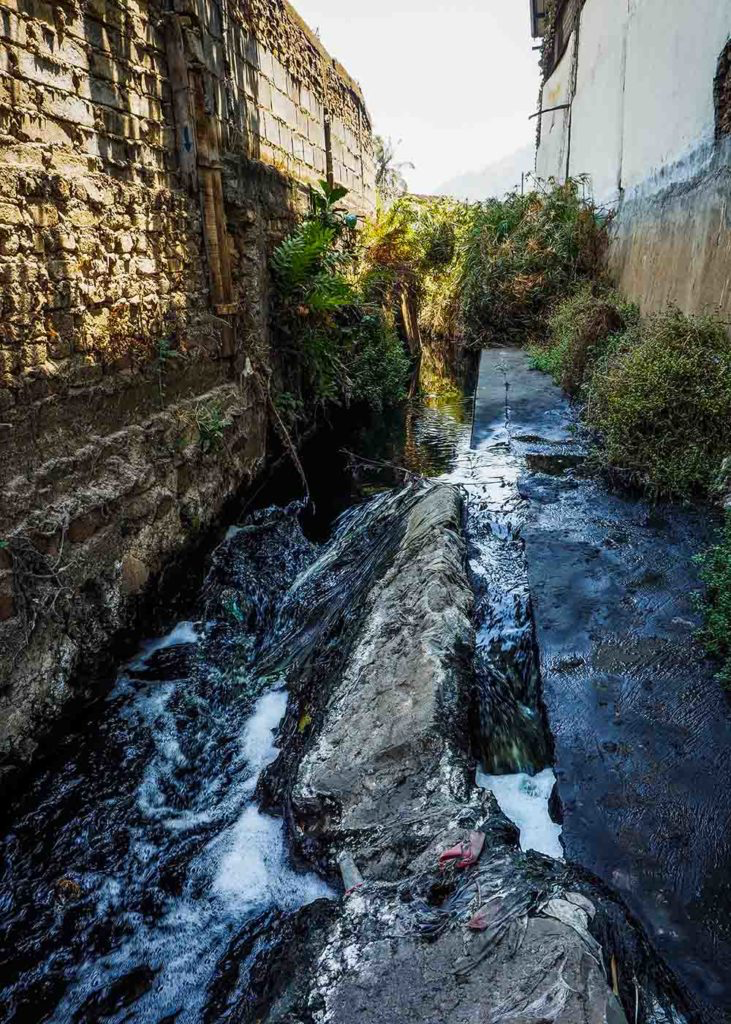 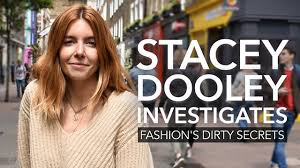 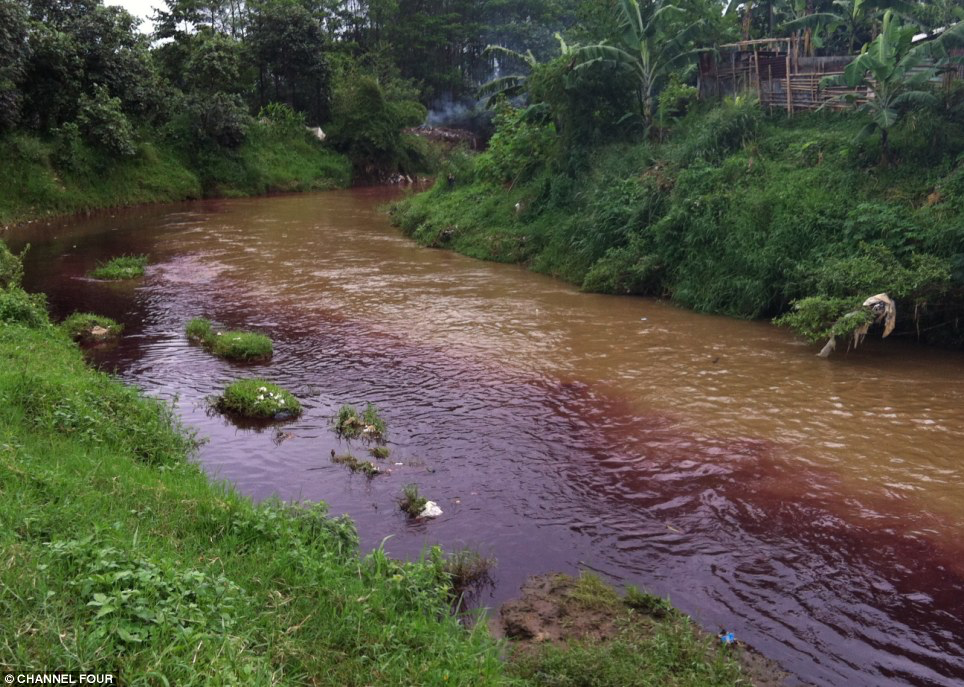 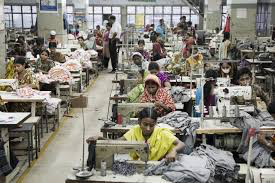 Monday, 27 April 2020
Secondary geography
Fashion’s Dirty Secrets
Starter:		WHAT is this image showing?
WHY is this happening?
WHERE do you think this is happening?
HOW does it make you feel?
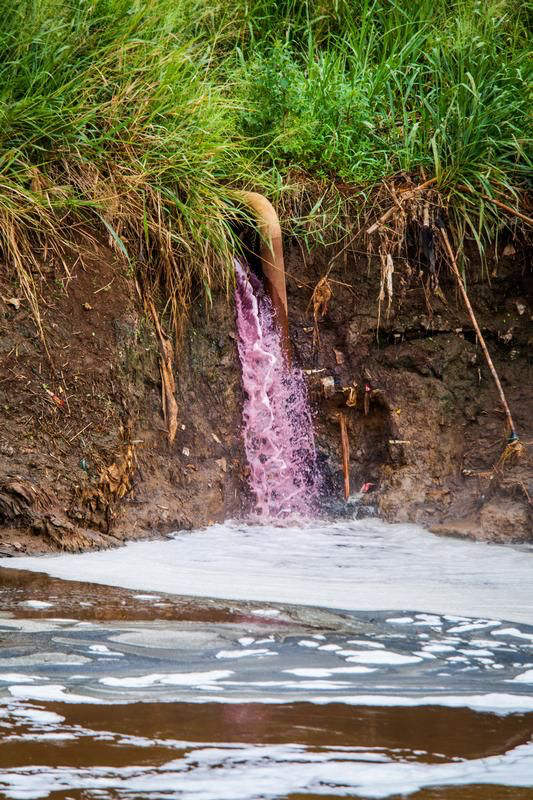 Monday, 27 April 2020
Secondary geography
Fashion’s Dirty Secrets
Starter:		WHAT is this image showing?
WHY is this happening?
WHERE do you think this is happening?
HOW does it make you feel?
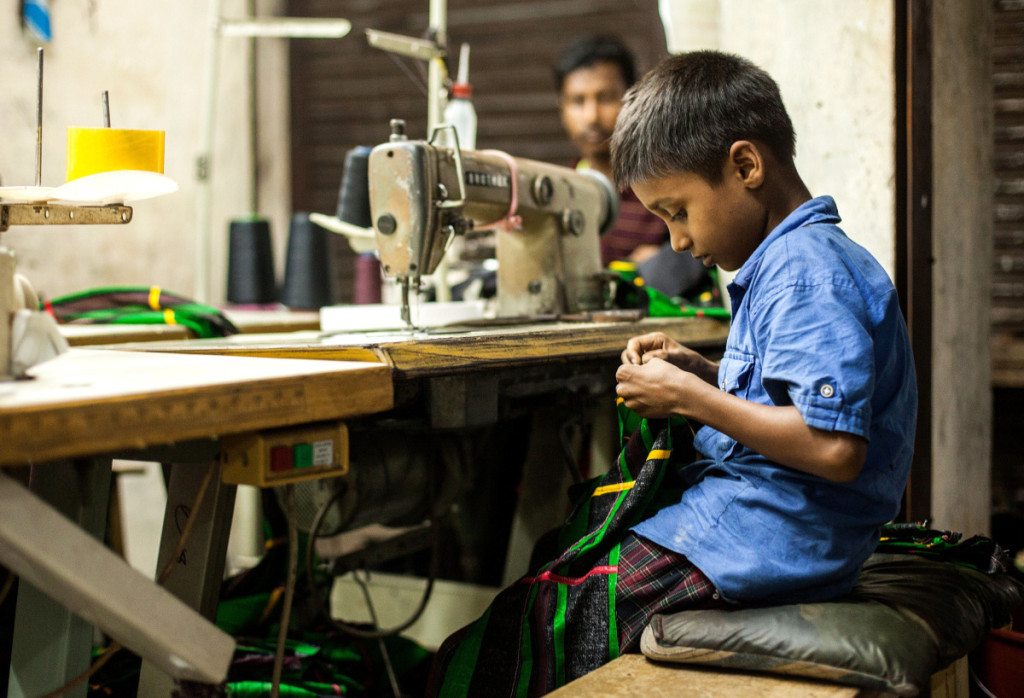 Monday, 27 April 2020
Secondary geography
Fashion’s Dirty Secrets
Part 1: the Aral Sea environment

WHAT has happened to this lake?

WHY is this happening?

HOW does this make you feel?

WHAT could we do about it?
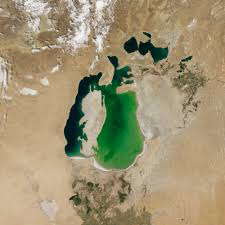 Monday, 27 April 2020
Secondary geography
Fashion’s Dirty Secrets
Part 2: the people of the Aral Sea

WHAT has happened to the lives of people here?

WHY is this a problem?

HOW does this make you feel?

WHAT could we do about it?
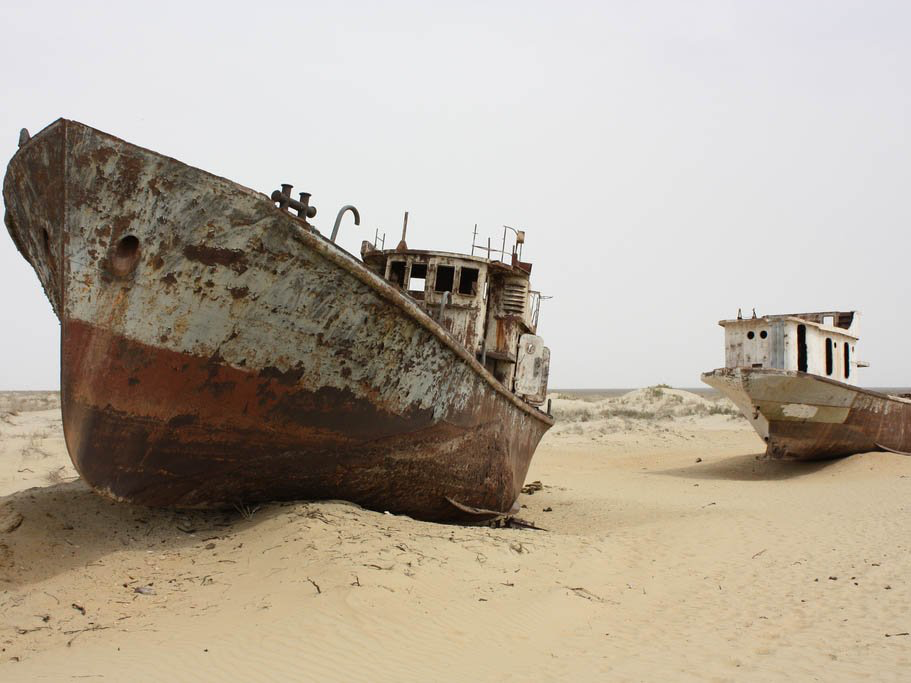 Monday, 27 April 2020
Secondary geography
Fashion’s Dirty Secrets
Part 3: the Citarum River, Indonesia

WHAT is happening to the river here?

WHY is this happening?

HOW does this make you feel?

WHAT could we do about it?
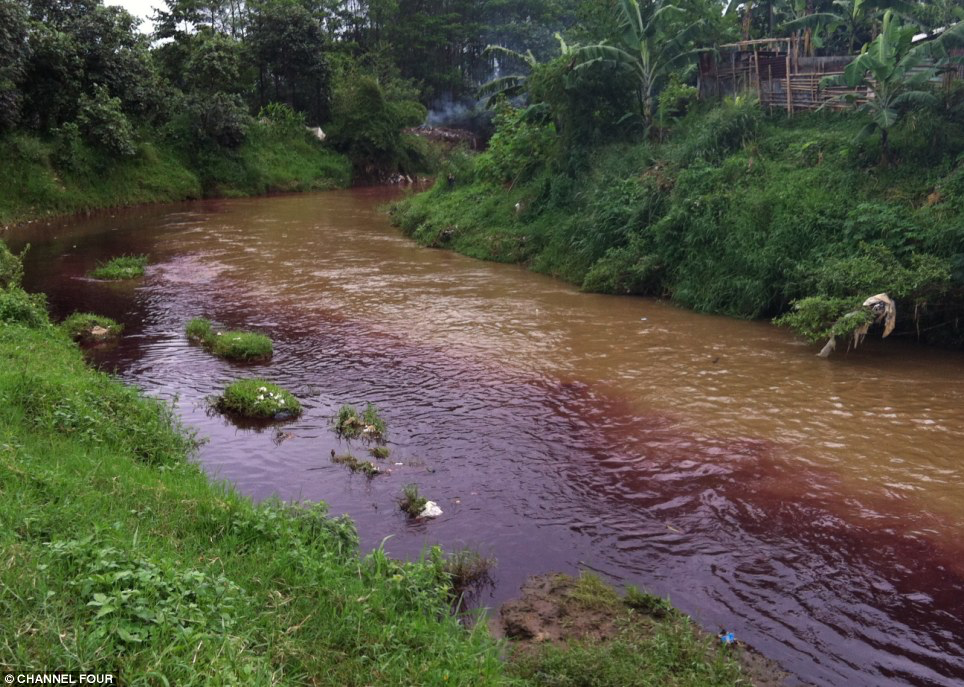 Monday, 27 April 2020
Secondary geography
Fashion’s Dirty Secrets
Part 4: the people of the Citarum River, Indonesia

WHAT is happening to the people living here?

WHY is this happening?

HOW does this make you feel?

WHAT could we do about it?
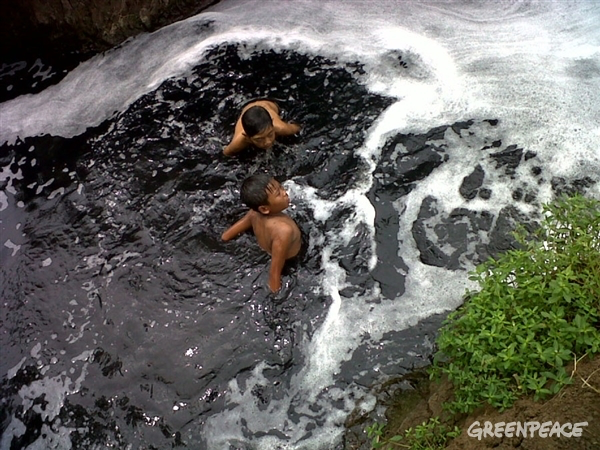 Monday, 27 April 2020
Secondary geography
Fashion’s Dirty Secrets
Part 5: changing our choices

WHAT can we do to solve the problem?

WHY is this important?

WHO can help to do this?

HOW will this make a difference?
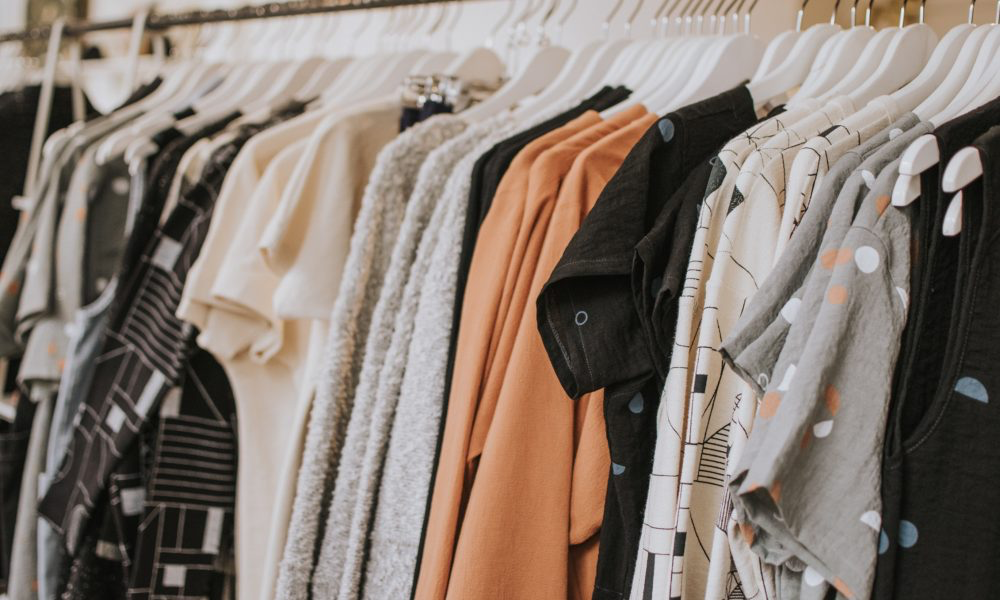 Monday, 27 April 2020
Secondary geography
Fashion’s dirty secrets – video notes sheet (A3 format)- please print out and stick in your book
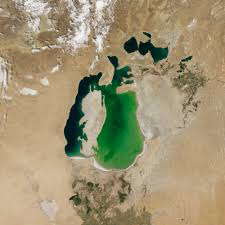 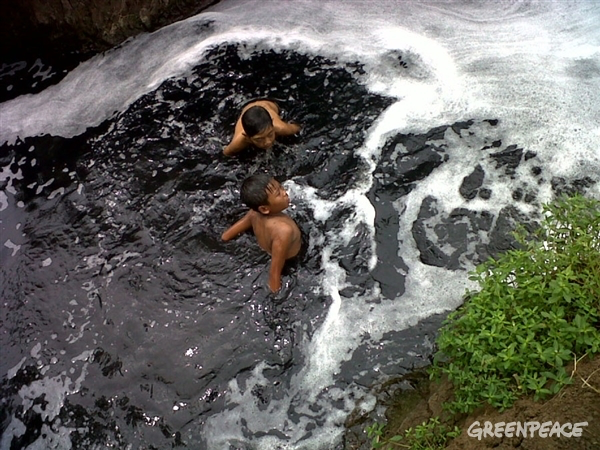 Monday, 27 April 2020
Secondary geography
Fashion’s Dirty Secrets
Prep - Impacts of fashion
Read through the statements and code them into the environmental, social or economic impacts of fashion.  

Remember:
ENVIRONMENTAL = to do with nature and wildlife
SOCIAL = to do with people, health and wellbeing
ECONOMIC = to do with money and jobs
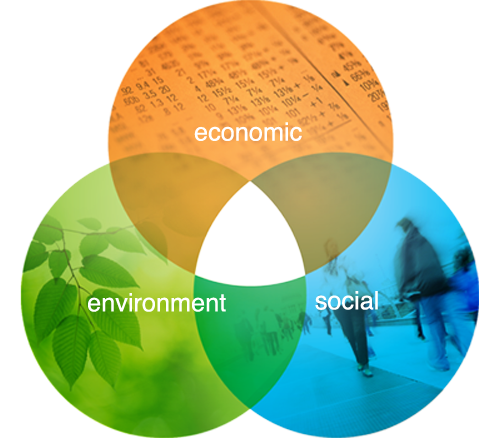 Monday, 27 April 2020
Secondary geography
Fashion’s Dirty SecretsPlease print out and stick in your book
Challenge: which type of impact is the greatest?  Explain your answer.
Monday, 27 April 2020
Secondary geography
Fashion’s Dirty Secrets
Text activity - glossary
Create a glossary of any geographical or unfamiliar words and use a dictionary, textbook or the internet to find out the meanings.
Monday, 27 April 2020
Secondary geography
Glossary task – please print out and stick in your book
Fashion’s Dirty Secrets
Lesson 2
Monday, 27 April 2020
Secondary geography
Fashion’s Dirty Secrets
Skills activity – mapping fashion
Annotate the map with the location of where 8 items of clothing you own are made – Draw a line between where you live and each country- What do you notice?
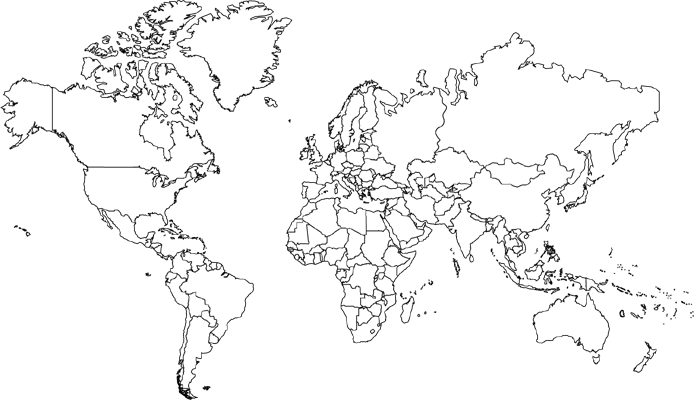 Monday, 27 April 2020
Secondary geography
Mapping fashion
Annotate the map with the location of where 8 items of clothing you own are made – Draw a line between where you live and each country- What do you notice? – please print out and stick in your book
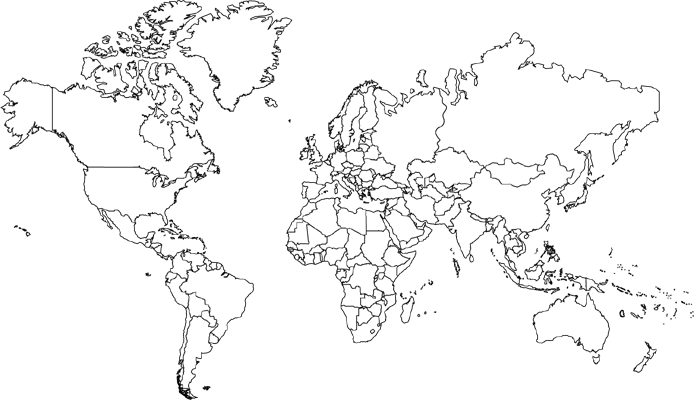 Challenge: What do we mean by the term globalization?
Monday, 27 April 2020
Secondary geography
Fashion’s Dirty Secrets
Skills activity – mapping fashion
https://www.youtube.com/watch?v=BiSYoeqb_VY: (watch this video)
Annotate the map with the listed locations to show where the fashion is a problem in the world.
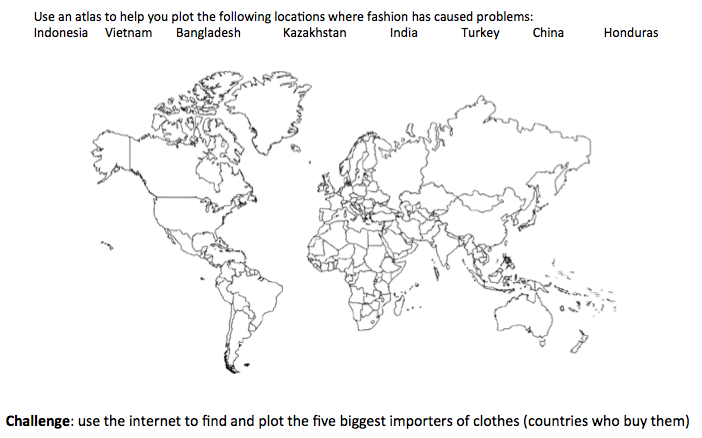 Monday, 27 April 2020
Secondary geography
Mapping fashion
Use an atlas to help you plot the following locations where fashion has caused problems: please print out and stick in your book :
Indonesia	Vietnam	Bangladesh 		Kazakhstan 		India		Turkey	China		Honduras
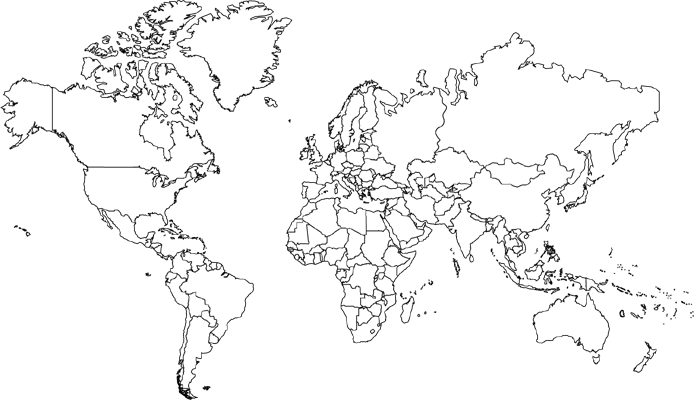 Challenge: use the internet to find and plot the five biggest importers of clothes (countries who buy them)
https://www.worldatlas.com/articles/top-10-textile-importing-countries-in-the-world.html
Monday, 27 April 2020
Secondary geography
Fashion’s Dirty Secrets
Skills activity – plotting the life of plastic
Draw a bar chart to show the top ten textile exporters in the world. Remember to keep your work neat and label the axes.
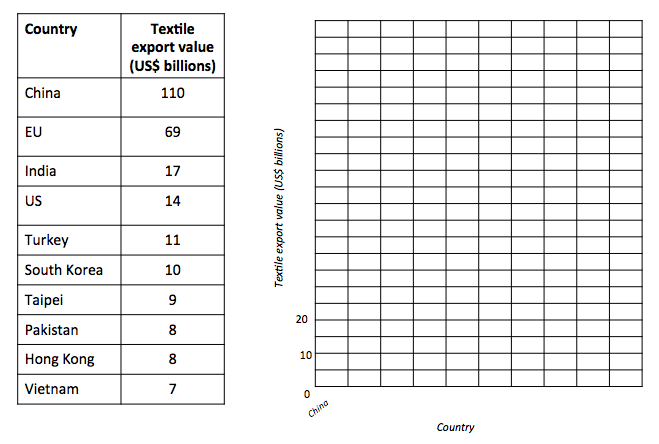 Monday, 27 April 2020
Secondary geography
Plotting fashion- please print out and stick in your book
Textile export value (US$ billions)
20
10
0
China
Country